«Я приоткрою дверцу в СЕРДЦЕ…»
Автор:
Дорофеева Маша
МКДОУ №1
6 лет
Руководители: 
Жарикова С.А.
Что такое доброта?
Это добрые слова,Их увидеть нельзя, и нельзя потрогать.Добрым быть совсем непросто,
Не зависит доброта от роста,
Не зависит доброта от цвета,
Доброта- не пряник, не конфета.
Только надо, надо добрым быть,
И в беде друг друга не забыть.
Доброта с годами не стареет,
Доброта от холода согреет,
Если доброта живет на свете, 
Доброта когда все дружат дети!
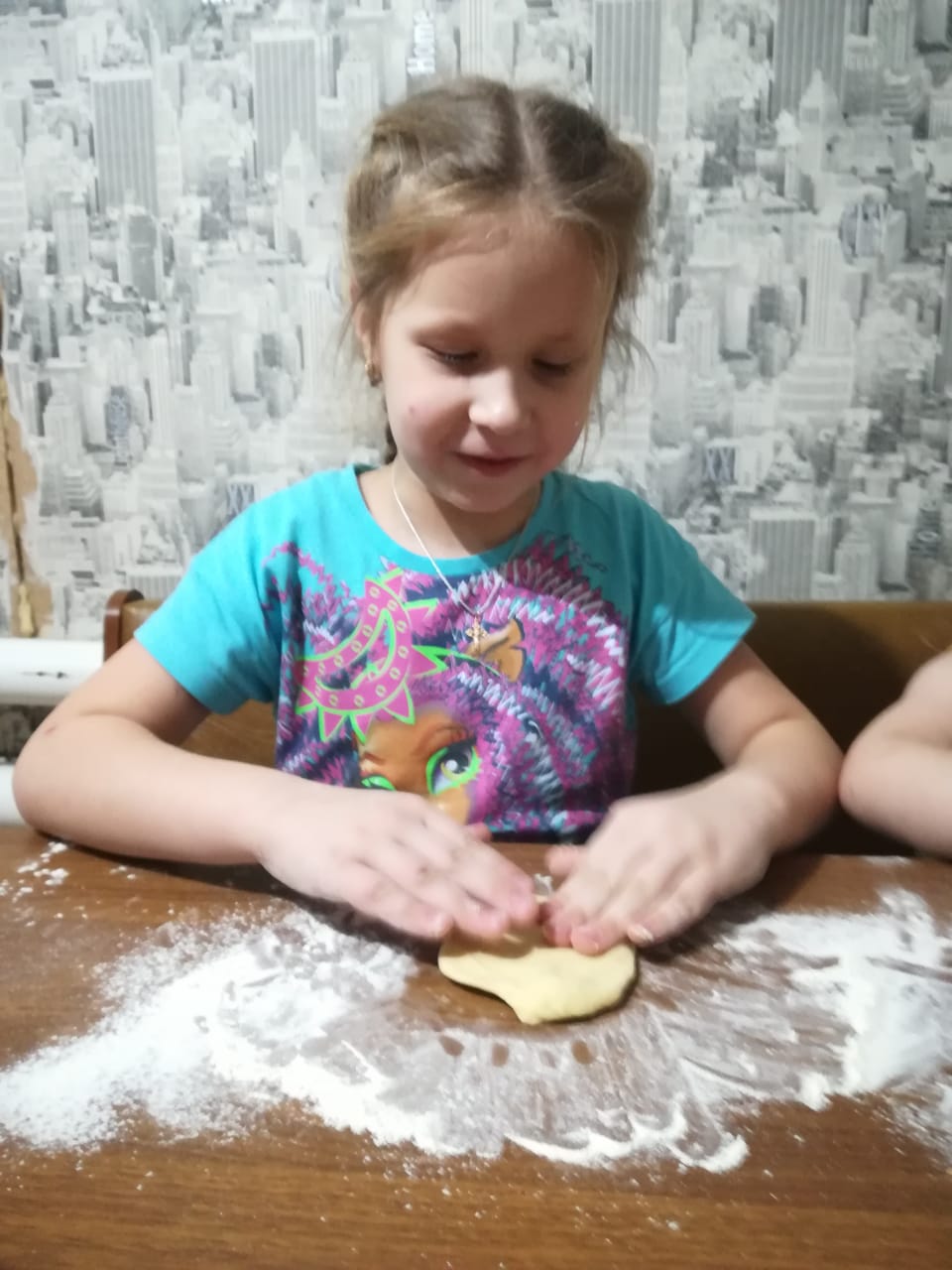 Что такое доброта? Это мира пестрота,Это мамина улыбка, это песенка кота.Это солнца теплота, это праздник для цветка, Этот радость и  веселье для счастливого денька.Что такое доброта? Это жизни красота,Это речки быстрый бег, это добрый человек!
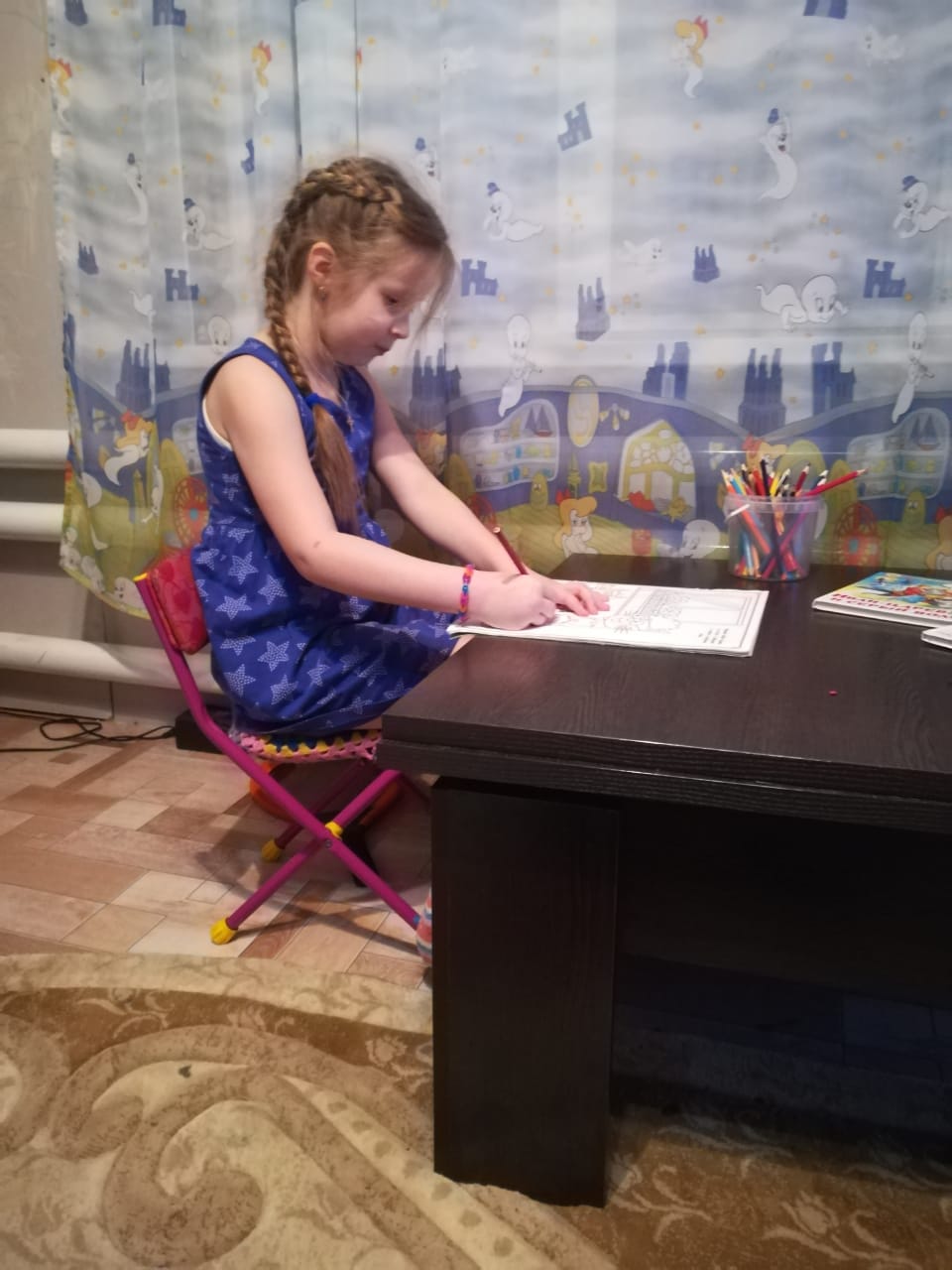 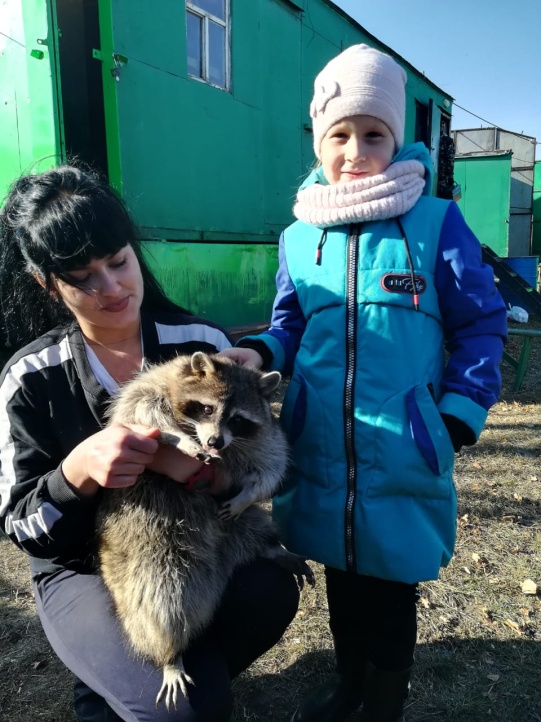 Что такое доброта? Это веселая игра и сестренки звонкий смех.В доме теплоте  для всех.
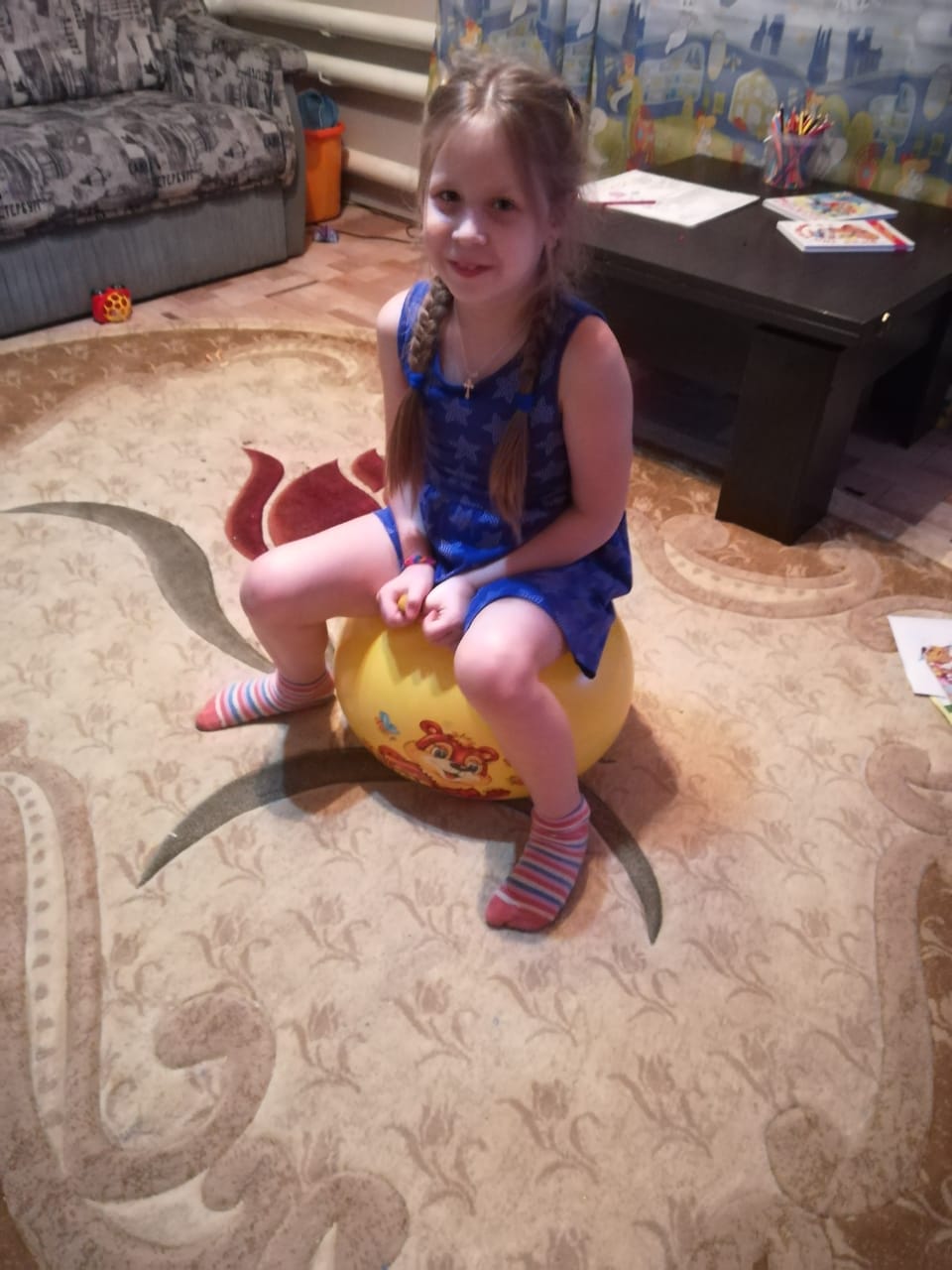 Что такое доброта? 
Это детский сад с утра, озорная детвора!
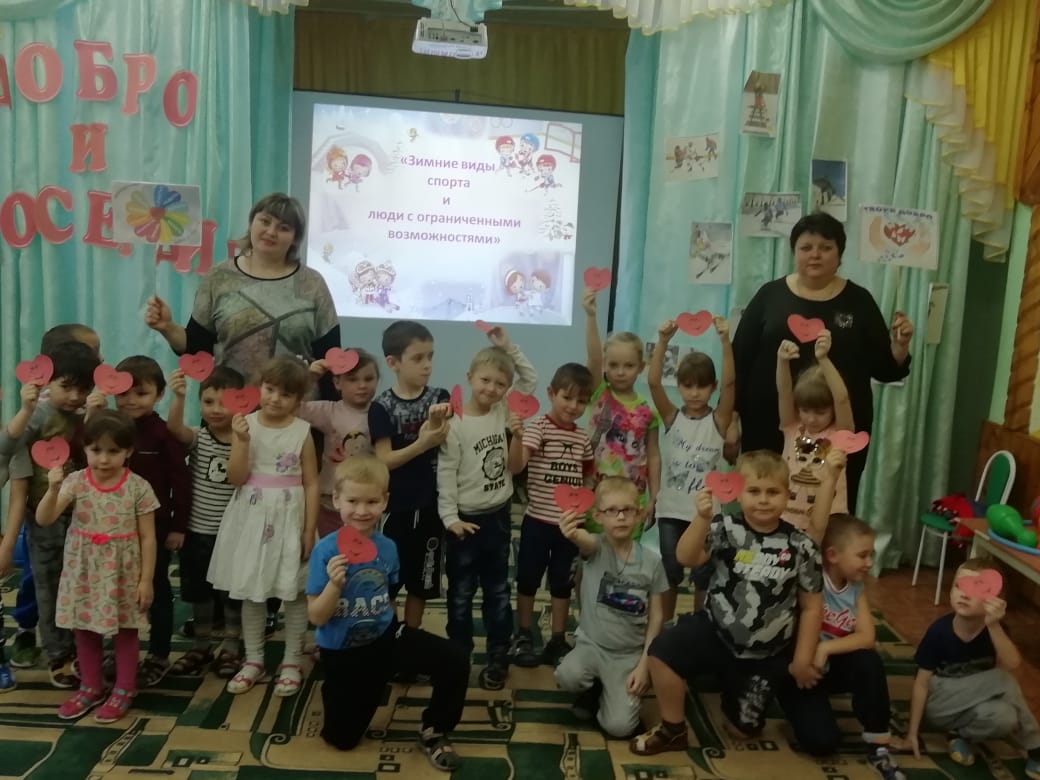 Выберите понравившееся Вам сердечко! И узнаете кто больше всего сейчас нуждается в вашей заботе?
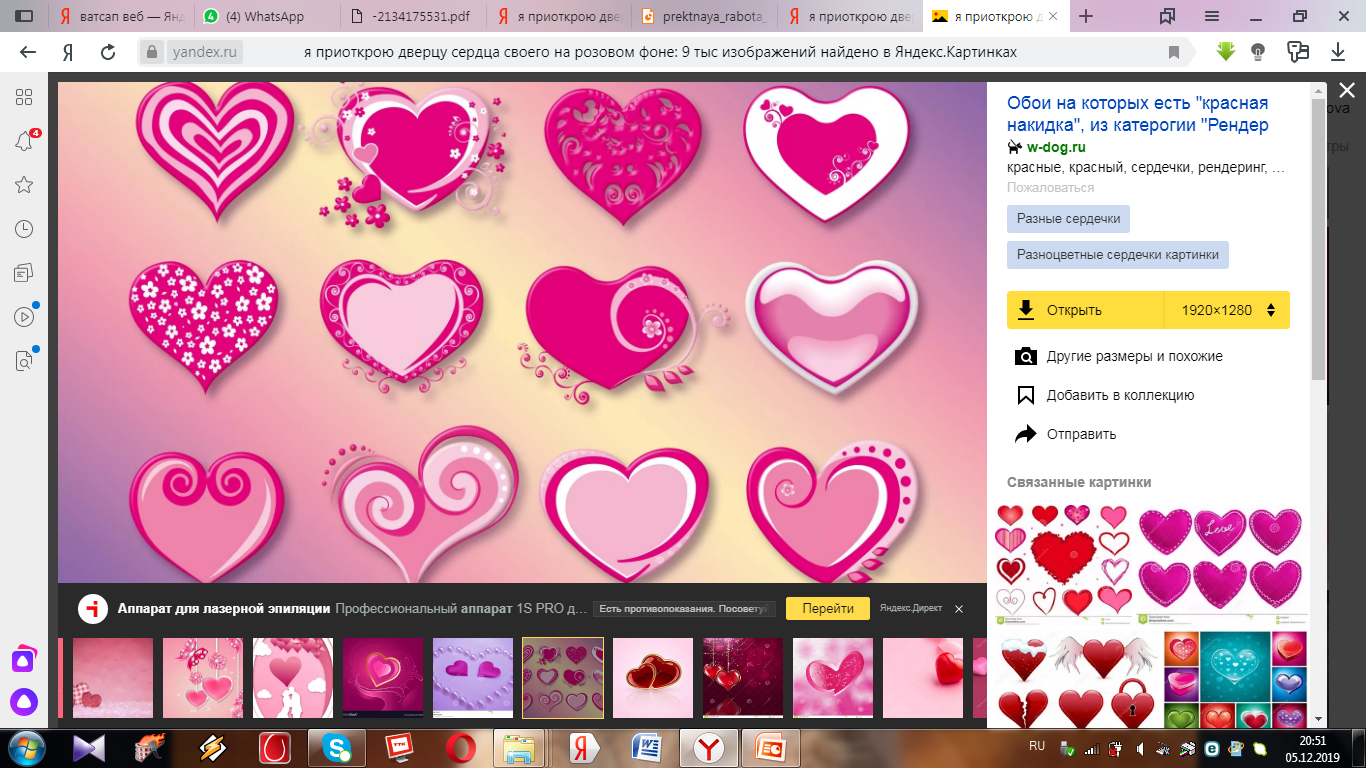 Брат
Сестра
Бабушка
Дедушка
1
2
4
3
Родители
Воспитатели
Тетя
Домашние питомцы
5
6
7
8
Дядя
Комнатные растения
Зимующие птицы
Друзья
10
11
12
9
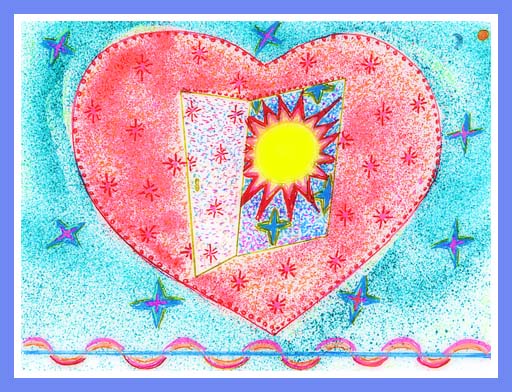 Добрых людей как всегда не хватает,Добрых людей как всегда дефицит,Добрых людей не всегда понимают,Сердце у добрых сильнее болит,Добрые щедро больным помогают,Добрые дарят тепло, Добрые в ногу со слабыми шагают,И никакого спасибо не ждут!